Pose Estimation and Segmentation of People in 3D Movies
Karteek Alahari, Guillaume Seguin, Josef Sivic, Ivan Laptev
Inria, Ecole Normale Superieure
ICCV 2013

Presented by Yao Lu
Motivation
We already have person detectors
Also quite good pose detectors





Challenges:
Pixel-wise segmentation of multiple people
Partial occlusion and depth ordering of people. Depth from stereo video is much noisier.
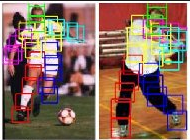 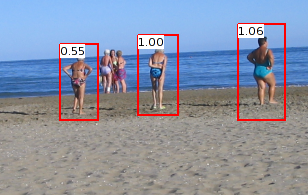 Target
Supervised pixel-wise segmentation and pose estimation of multiple people
Input: disparity RGB camera video
Dataset: from 2 stereoscopic movies
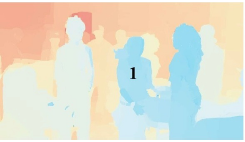 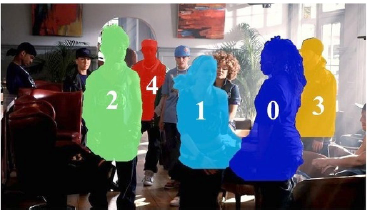 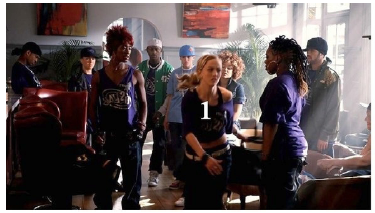 General framework
Given an image, use Felzenswalb’s deformable part model to locate bounding box of human
For each bounding box detected, run an articulated pose detector. [Y. Yang and D. Ramanan, CVPR 2011]








Do pixel-wise segmentation using
    different cues.
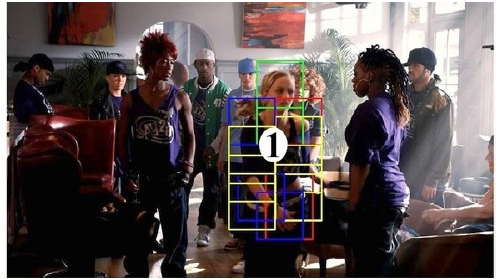 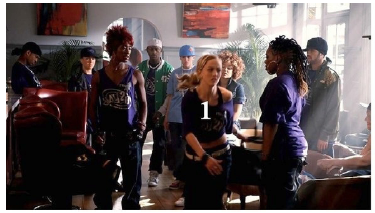 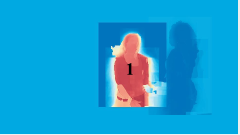 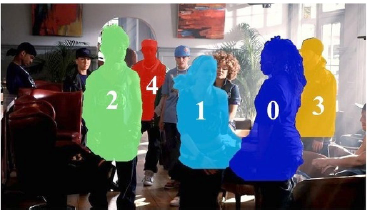 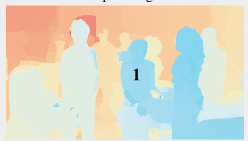 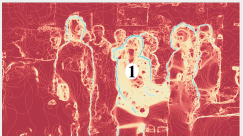 Model for pixel-wise segmentation
Label {0, 1, …, L} for each pixel i. L denotes background
Cost of assigning a pixel



               	         : pose parameters  
		         :  disparity parameters
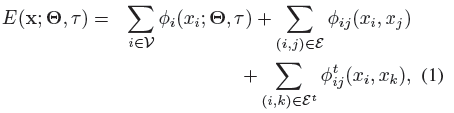 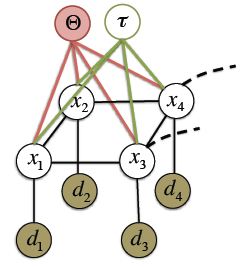 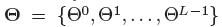 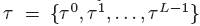 Model
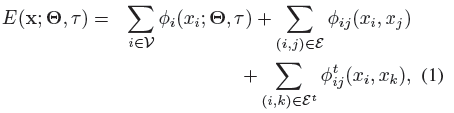 : Unary term. Cost of pixel i taking label xi 
                 : Spatial smoothness cost of assigning label xi and xj to neighboring pixels i and j.   
                 : Temporal smoothness cost.   

Goal: 
Estimate pose parameters     first. Then:
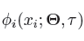 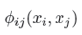 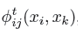 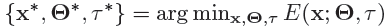 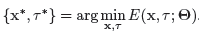 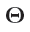 Estimation of Ɵ
To simplify the optimization of the whole cost function 
Articulated pose mask 
Step 1. Obtain candidate bounding boxes of people using Felzenswalb’s part-based person detector, with HOG feature on grayscale image and disparity maps.
Step 2. Estimate pose within each bounding box using a pose detector [Y. Yang and D. Ramanan, CVPR 2011]
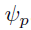 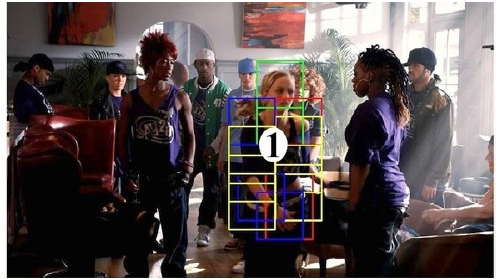 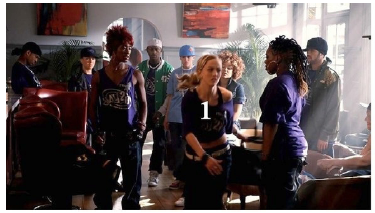 Estimation of Ɵ (cont)
After step 1+2, 18 body parts for each person are located.  10 annotated joints, head, neck, 2 shoulders, 2 elbows, 2 wrists, 2 hips
Each part is characterized by a set of mixtures. 
An average mask is obtained for each mixture component from pixel-wise annotation                                                                                                                                                                                                                                                                                                                                                                                                                                                                                                                                                                                                                                                                                                                                                                                                                                                                                                                                                                                                                                                                                                     
The value at pixel i: frequency of that pixel belongs to the person
Just limit the detection to the upper body

Then given an estimated pose at test time
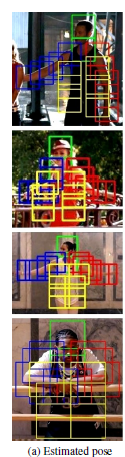 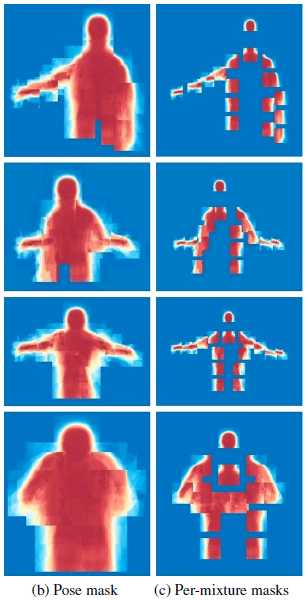 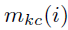 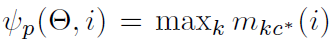 Model
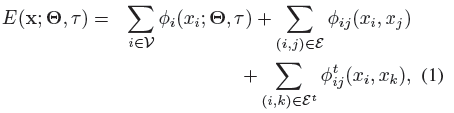 : Unary term. Cost of pixel i taking label xi 
                 : Spatial smoothness cost of assigning label xi and xj to neighboring pixels i and j.   
                 : Temporal smoothness cost.   

Estimate pose parameters     first. Then:
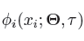 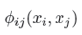 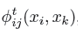 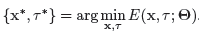 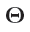 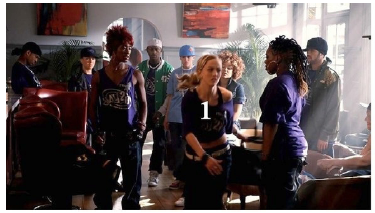 Unary term
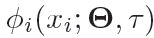 Occlusion-based unary costs:



     :  likelihood of pixel i taking label l.
Use a depth-ordering term                    
Sufficient confidence for label l
Low evidence for other labels m
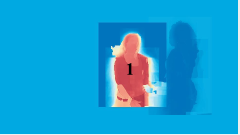 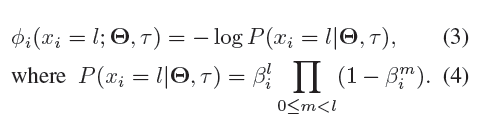 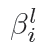 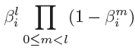 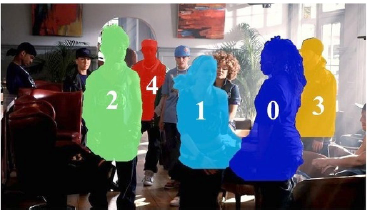 Unary term
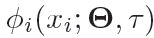 Define:

             : Articulated pose mask already described. 
             : Disparity potential to encode depth ordering


Set                  for the background pixels.
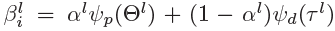 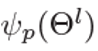 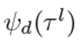 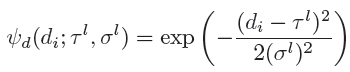 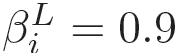 Model
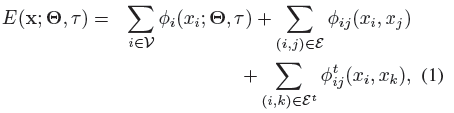 : Unary term. Cost of pixel i taking label xi 
                 : Spatial smoothness cost of assigning label xi and xj to neighboring pixels i and j.   
                 : Temporal smoothness cost.   

Estimate pose parameters     first. Then:
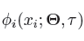 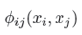 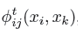 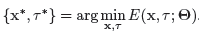 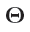 Spatial smoothness cost
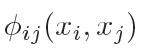 Spatial smoothness cost  of assigning xi, xj to pixel i, j
                                                                                                     d: disparity value
						     v: motion vector
						     pb: Pb feature

Pb feature: difference of brightness, color and texture gradients histograms (oriented)
P. Arbelaez, M. Maire, C. Fowlkes, J. Malik.  Contour detection 
and hierarchical image segmentation. PAMI 2011


Motion vector describes the 2D transformation from a frame to the next. Use block matching.
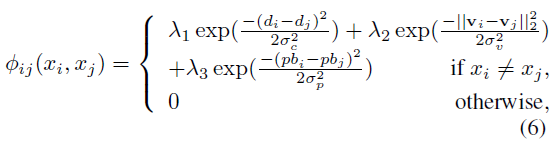 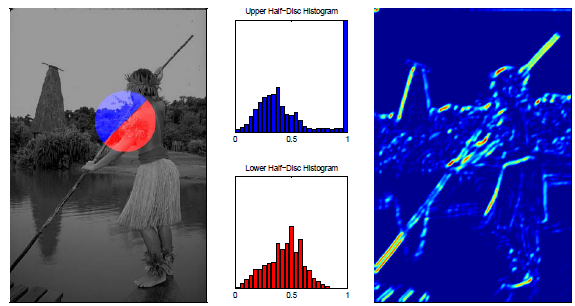 Temporal smoothness cost
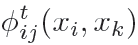 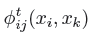 Define temporal smoothness cost                     as difference of Pb features between pixel i and k connected temporally by the motion vector vi


Put temporal and spatial smoothness cost together we get:
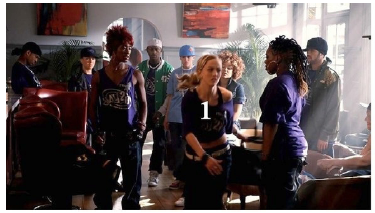 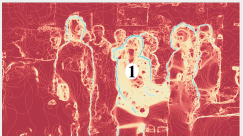 Inference
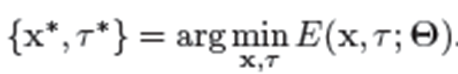 To infer
Step 1. Estimate optimal disparity parameters        for all the people in a frame


Approximate by only using unary term.


Disparity is inversely related to depth and determine front-to-back order of people. 
Using this cue to limit searching set. 


Step 2.  Compute	 with        fixed. for each pixel using α-expansion algorithm.
Y. Boykov, O. Veksler, R. Zabih. Fast approximate energy minimization via graph cuts. PAMI 2001.
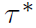 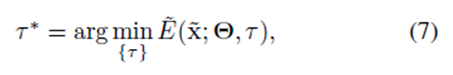 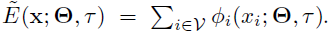 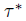 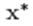 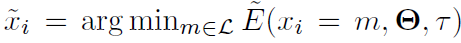 Experiments
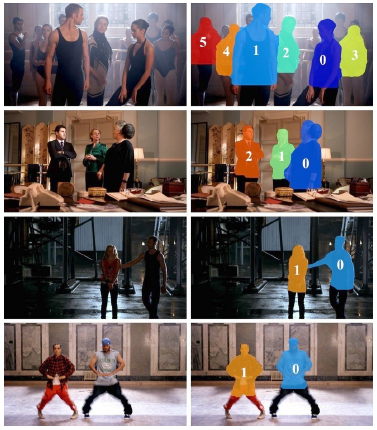 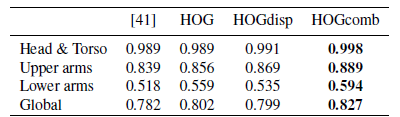 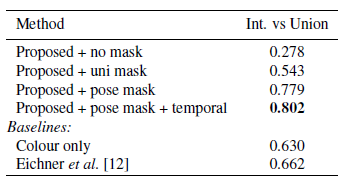